Live Deduplication Storage of Virtual Machine Images in an Open-Source Cloud
Chun-Ho Ng, Mingcao Ma, Tsz-Yeung Wong, Patrick P. C. Lee, John C. S. Lui
The Chinese University of Hong Kong
Middleware’11
1
Using Cloud Computing
Cloud computing is real…
But many companies still hesitate to use public clouds
e.g., security concerns
Open-source cloud platforms
Self-manageable with cloud-centric features
Extensible with new functionalities
Deployable with low-cost commodity hardware
Examples:
Eucalyptus, OpenStack
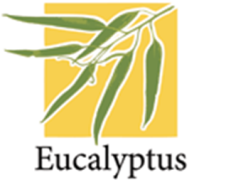 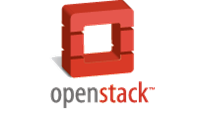 2
Hosting VM Images on the Cloud
A private cloud should host a variety of virtual machine (VM) images for different needs
Common for commercial clouds
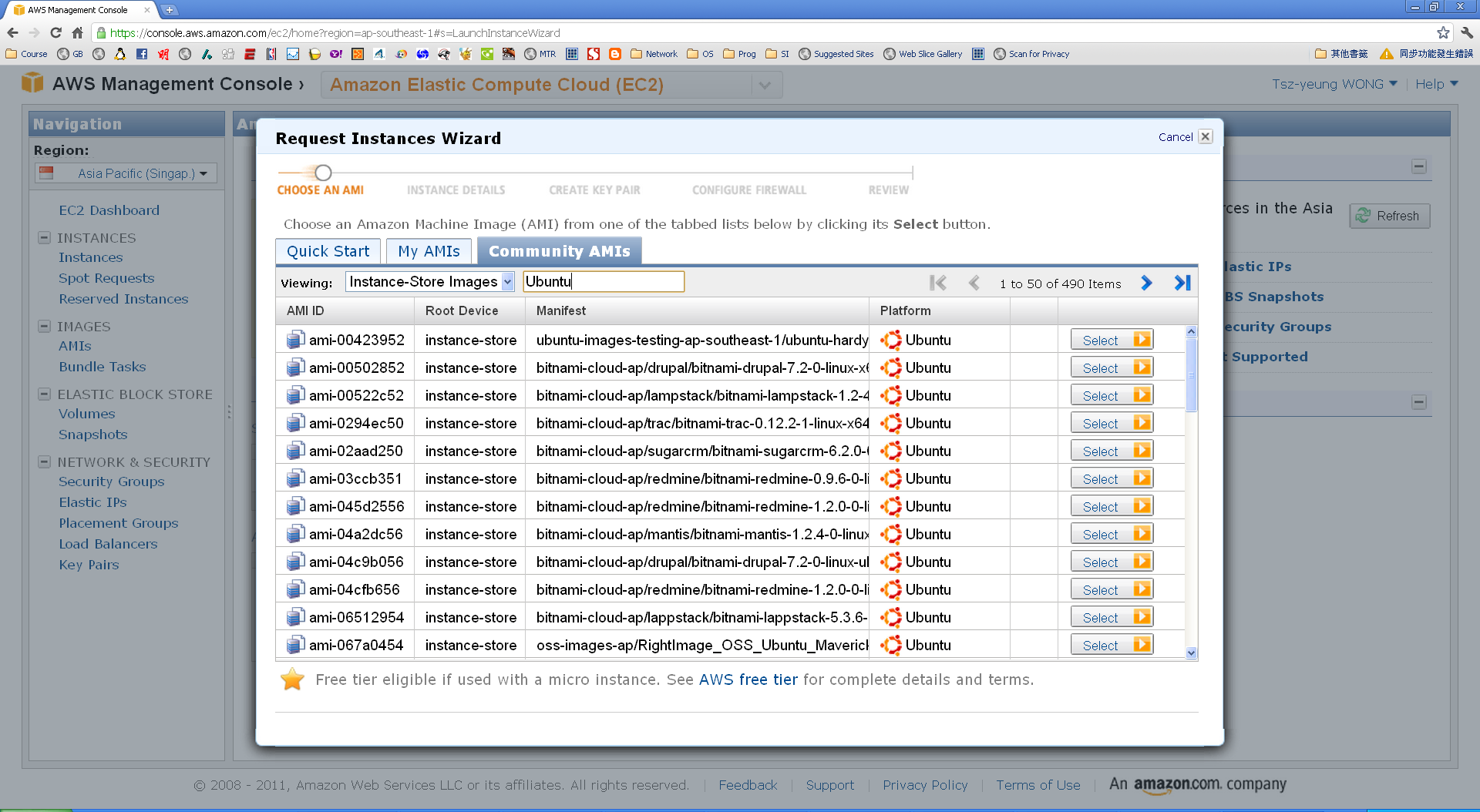 Example:
Amazon EC2
3
Private Cloud Deployment
Huge storage space needed to host all VM image files
Each VM image has few GB of storage

Question: How to scale up storage with low-cost commodity hardware?
One option: deduplication
VM Image Storage
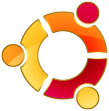 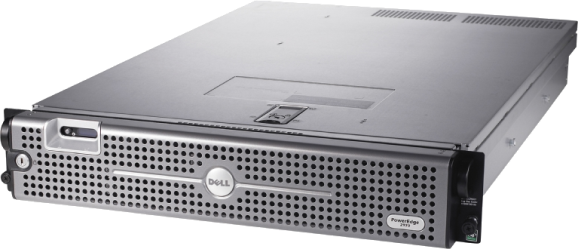 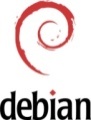 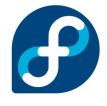 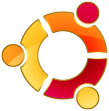 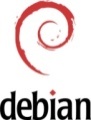 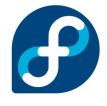 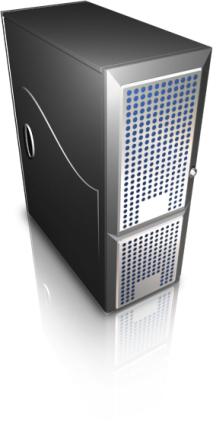 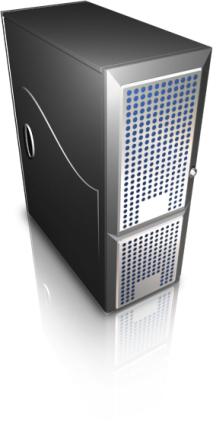 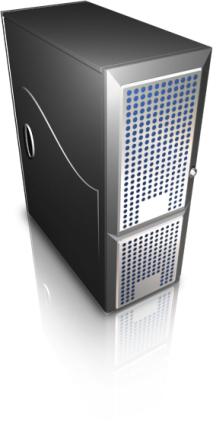 Pool of Compute Nodes
4
What is Deduplication?
User’s point of view
Traditional
File system
copy
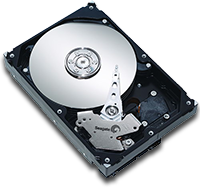 copy
Idea.  Eliminate storage of data with same content
Deduplication
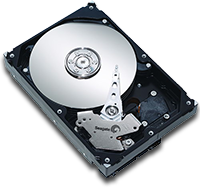 copy
No new blocks!
5
What is Deduplication?
Block-level deduplication
Example: storage space reduced by 5/12 = 42%!
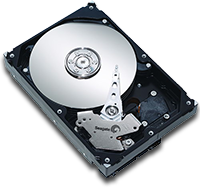 6
Challenges
Deployment issues of deduplication in VM image storage in an open-source cloud:
Can we preserve the performance of VM operations? 
e.g., inserting VM images, VM startup
Can we support general file system operations?
e.g., read, write, modify, delete
Can we deploy deduplication on low-cost commodity systems?
e.g., a few GB of RAM, 32/64-bit CPU, standard OS
7
Related Work
Deduplication backup systems
e.g., Venti [Quinlan & Dorward ’02], Data Domain [Zhu et al. ’08], Foundation [Rhea et al. ’08]
Assume data is not modified or deleted
Deduplication file systems
e.g., OpenSolaris ZFS, OpenDedup SDFS
Consume significant memory space, not for commodity systems
VM image storage
e.g., Lithium [Hansen & Jul ’10], mainly on fault tolerance, but not on deduplication
8
Our Work
LiveDFS: a live deduplication file system 
tailored for VM image storage
Design goals of LiveDFS:
Target open-source clouds deployed on low-cost commodity hardware and OSs
Support basic file system operations, while allowing inline (on-the-fly) deduplication while data being written
9
Our Work
Design features of LiveDFS:
Spatial locality: store partial metadata in memory, while storing full metadata on disk with respect to file system layout 
Prefetching metadata: store metadata of same block group into page cache
Journaling: enable crash recovery and combine block writes in batch
Kernel-space design: built on Ext3, and follow Linux file system layout
10
Our Work
Deploy LiveDFS on OpenStack testbed
LiveDFS serves as a storage layer between compute nodes and VM image storage

Evaluate the performance of VM operations and compare with Ext3
VM Image Storage
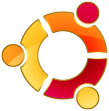 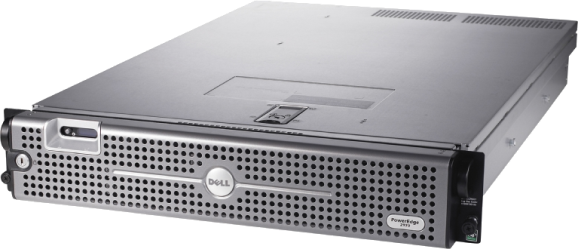 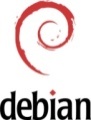 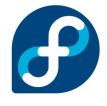 LiveDFS
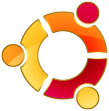 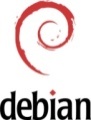 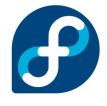 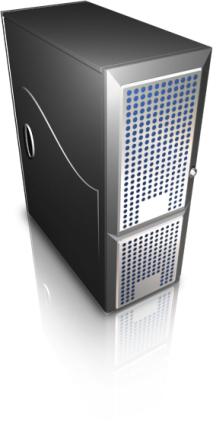 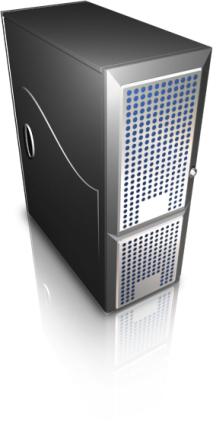 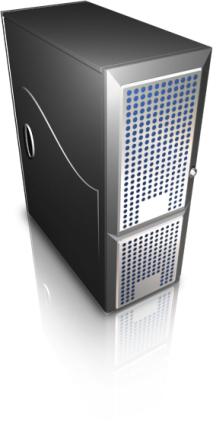 Pool of Compute Nodes
11
Basics: Layout
File system layout of LiveDFS
…
metadata
Layout of an inode
…
block pointers
Layout of a block group
Inode bitmap
Block bitmap
Super block
Inode
Layout of a partition
Group 0
Group 1
Group 2
LiveDFS uses a block-level design
Organizes data into fixed-size blocks
Blocks are organized into block groups, as in Linux file system
12
Basics: Layout
Deduplication operates on fixed-size blocks
Saves one copy if two fixed-size blocks have the same content
For VM image storage, deduplication efficiencies similar for fixed-size blocks and variable-size blocks [Jin & Miller, ’09]
13
Basics: Fingerprints
How to compare blocks?
Solution: Use cryptographic hashes (or fingerprints)
Hash-based comparisons
Same content  same hash
Different content  different hashes with high probability
Pros: block comparison reduced to hash comparison
Cons: collision may occur, but with negligible probability [Quinlan & Dorward, ’02]
4K Bytes
New block
MD5 or SHA-1
MD5
SHA-1
16 Bytes
20 Bytes
14
Basics: Reference Counts
How to know if a block is deleted?
Solution: Keep a reference count for each block. Zero means the block is no longer referenced.
New block
3
2
2
2
1
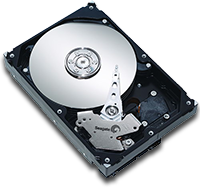 1
2
1
15
Inline Deduplication
How to check if a block being written and can be deduplicated with existing blocks?
Solution: maintain an index structure
Keep track of fingerprints of existing blocks
Goal: design of index structure must be efficient in space and speed
Two options of keeping an index structure: 
Putting whole index structure in RAM
Putting whole index structure on disk
16
Option 1: Index Structure in RAM
How about putting whole index structure in RAM?
Used in existing dedup file systems (e.g., ZFS, OpenDedup)
Challenge: need large amount of RAM 
Example: per 1TB of disk content
17
Option 2: Index Structure on Disk
How about putting whole index structure on disk?






Challenge: updating each data block and its index keeps the disk head moving, which hurts performance.
Indexing
Structure
Remaining File System
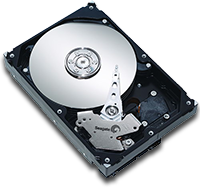 For each write request…
1
Search for duplicated block.
2
If not found, write to file system.
18
LiveDFS Design
Store partial fingerprints in memory
Infer if same block exists, and where it is “potentially” located
Checksum of incoming block
Incoming
write 
request
N Bits
Current Implementation

N=43, error rate = 2-15

i.e., on average every 128MB of data, one partial hash mapped to two block locations.

Per 1TB of disk, reduce memory usage from previous 4GB to 1.6GB
Partial hash
matching
Partial hash 0
Block #
Fingerprint
filter
Partial hash 1
Block #
......
Partial hash n
Block #
19
LiveDFS Design
Store full fingerprints on disk, with spatial locality
Verify whether the same block is actually located
I
N
D
E
X
Data
I
N
D
E
X
Data
I
N
D
E
X
......
I
N
D
E
X
Data
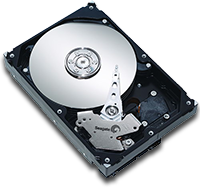 Full checksum
Reference Count
Partition index structure according to block groups
Each block group has a fingerprint store
Each fingerprint store keeps fingerprints and reference counts for the respective data blocks in the same block group
Writing with close proximity incurs minimal seeks
20
LiveDFS Design
Take-away: LiveDFS arranges fingerprints in memory and on disk according to underlying file system layout on disk
Other features:
Prefetching of fingerprint store: 
load entire fingerprint store of same block group into page cache
subsequent writes updates fingerprint store directly in page cache.
Journaling: 
follow Linux file system journaling design 
enable crash recovery and enhance write performance by combining block writes in batch
Details in the paper
21
Experiments
OpenStack Deployment
1 compute node
1 storage node
Gigabit switch connection
Datasets
42 VM images of diff. dists (e.g., Fedora, Ubuntu) compliant with Amazon EC2
Each VM image is of size 2GB
VM operations via euca2tools:
Inserting VM images
Launch VM instances
VM Image Storage
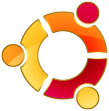 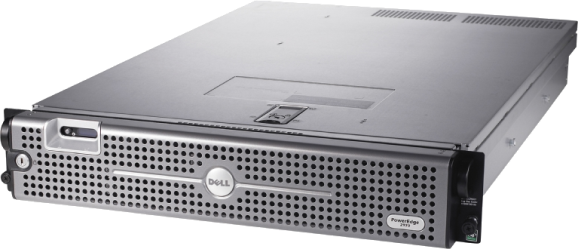 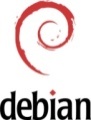 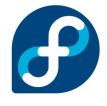 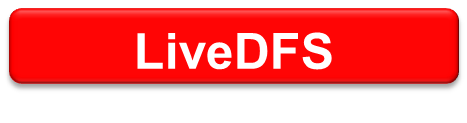 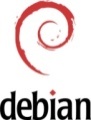 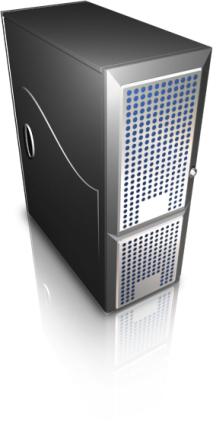 22
Space Usage
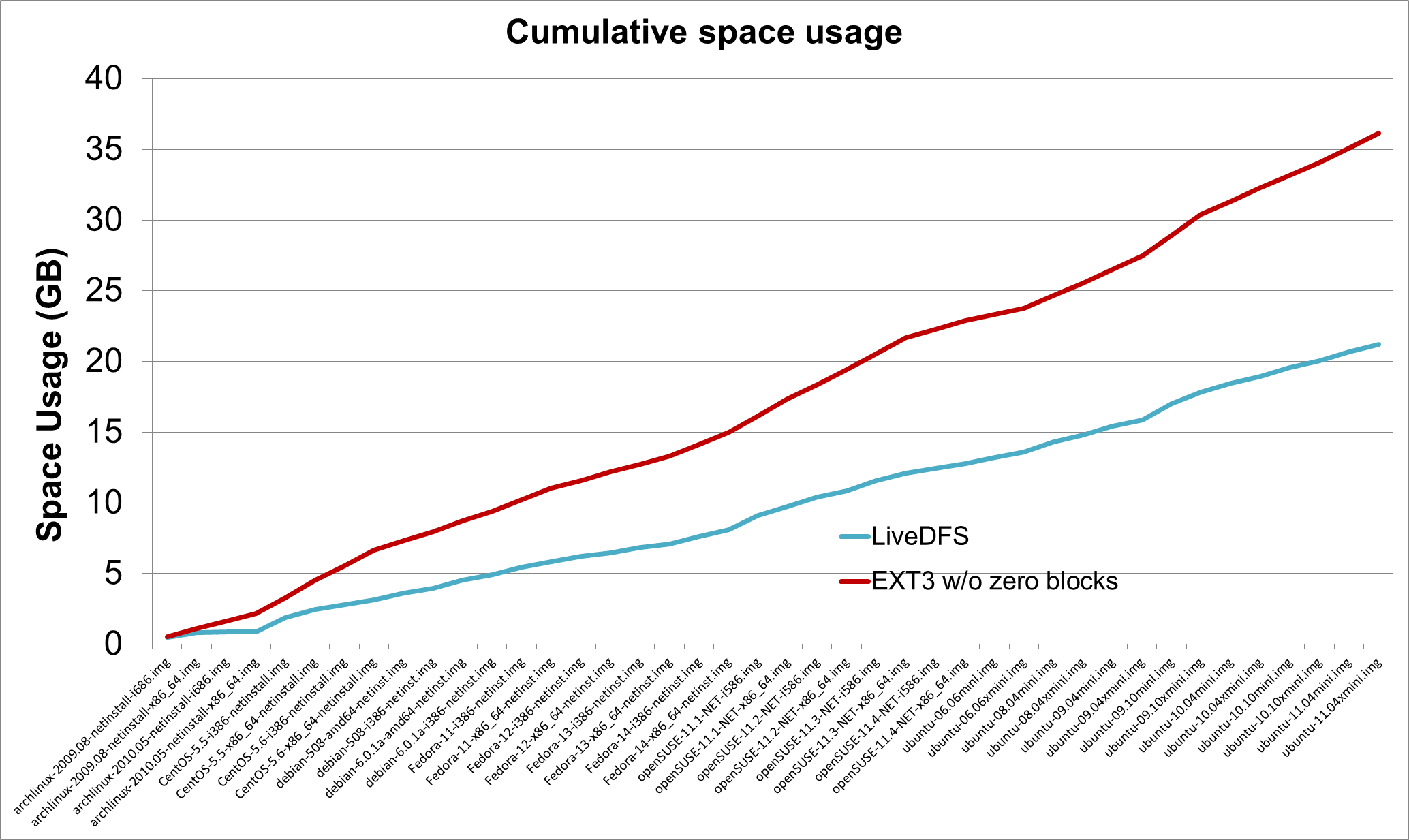 LiveDFS saves 40% storage over Ext3
23
Space Usage
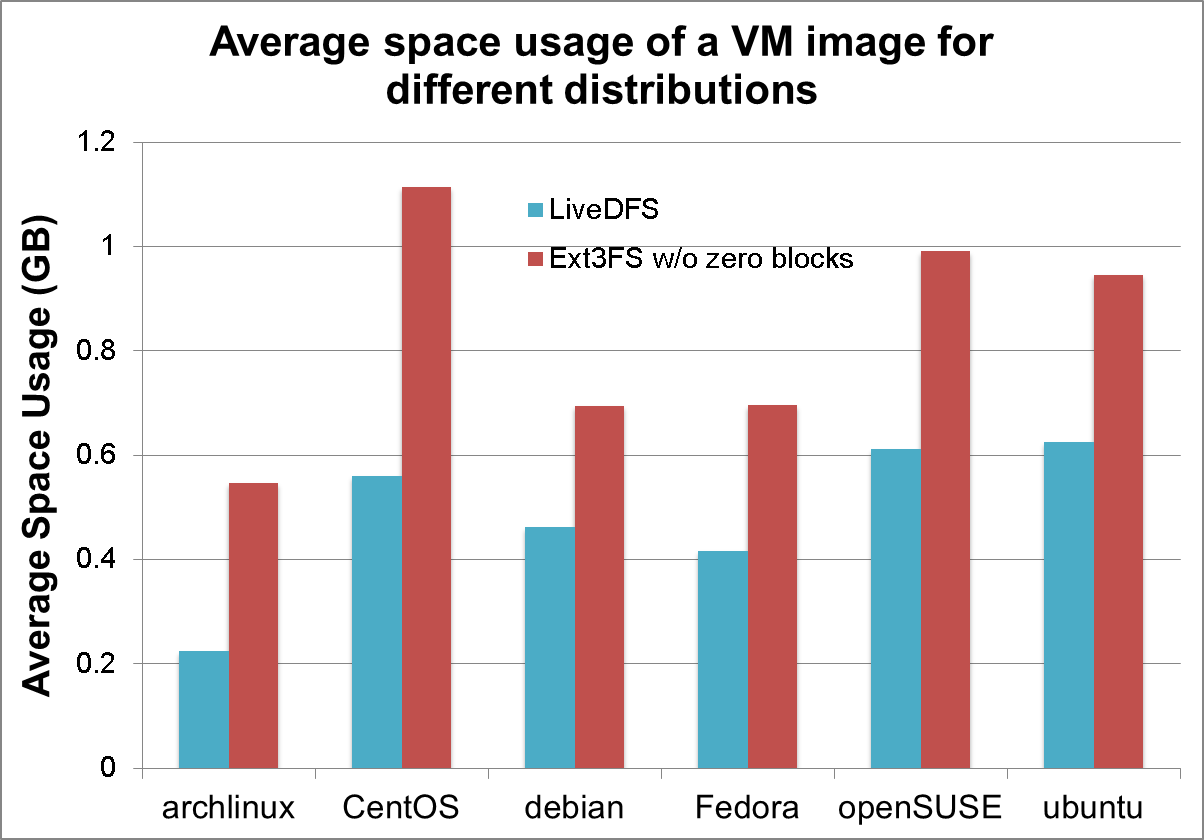 Space saving ranges from 33% to 60% from each Linux distribution
24
Inserting VM Images
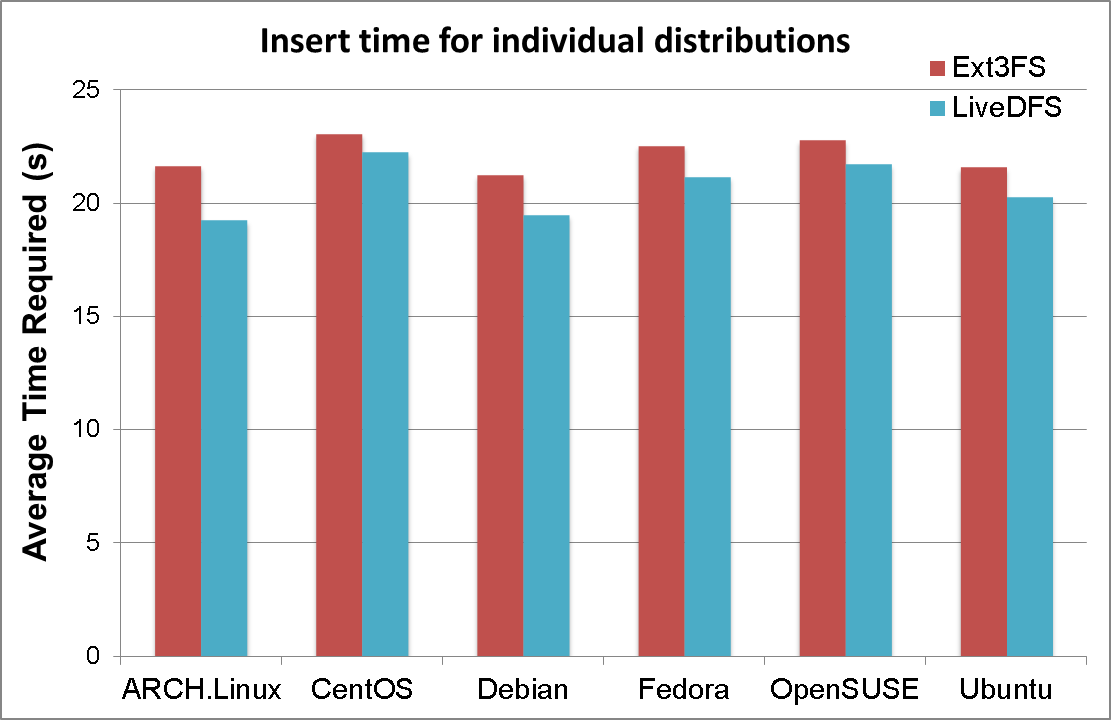 LiveDFS uses less insertion time than Ext3, mainly because it doesn’t write duplicate blocks
25
VM Startup
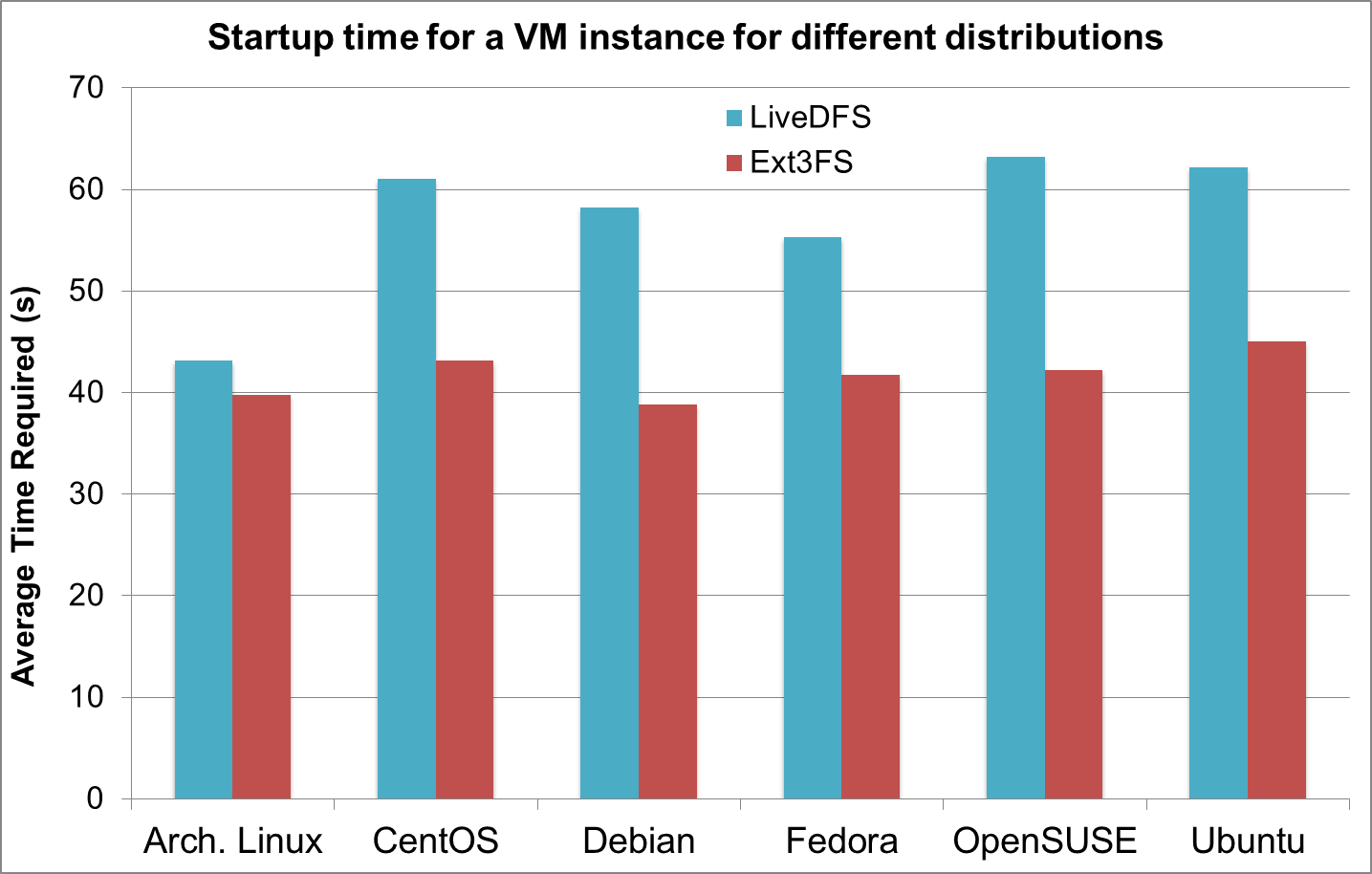 Tradeoff: LiveDFS uses 30% more startup time
Main reason: internal fragmentation due to deduplication (read may access duplicate blocks in different locations)
26
VM Startup
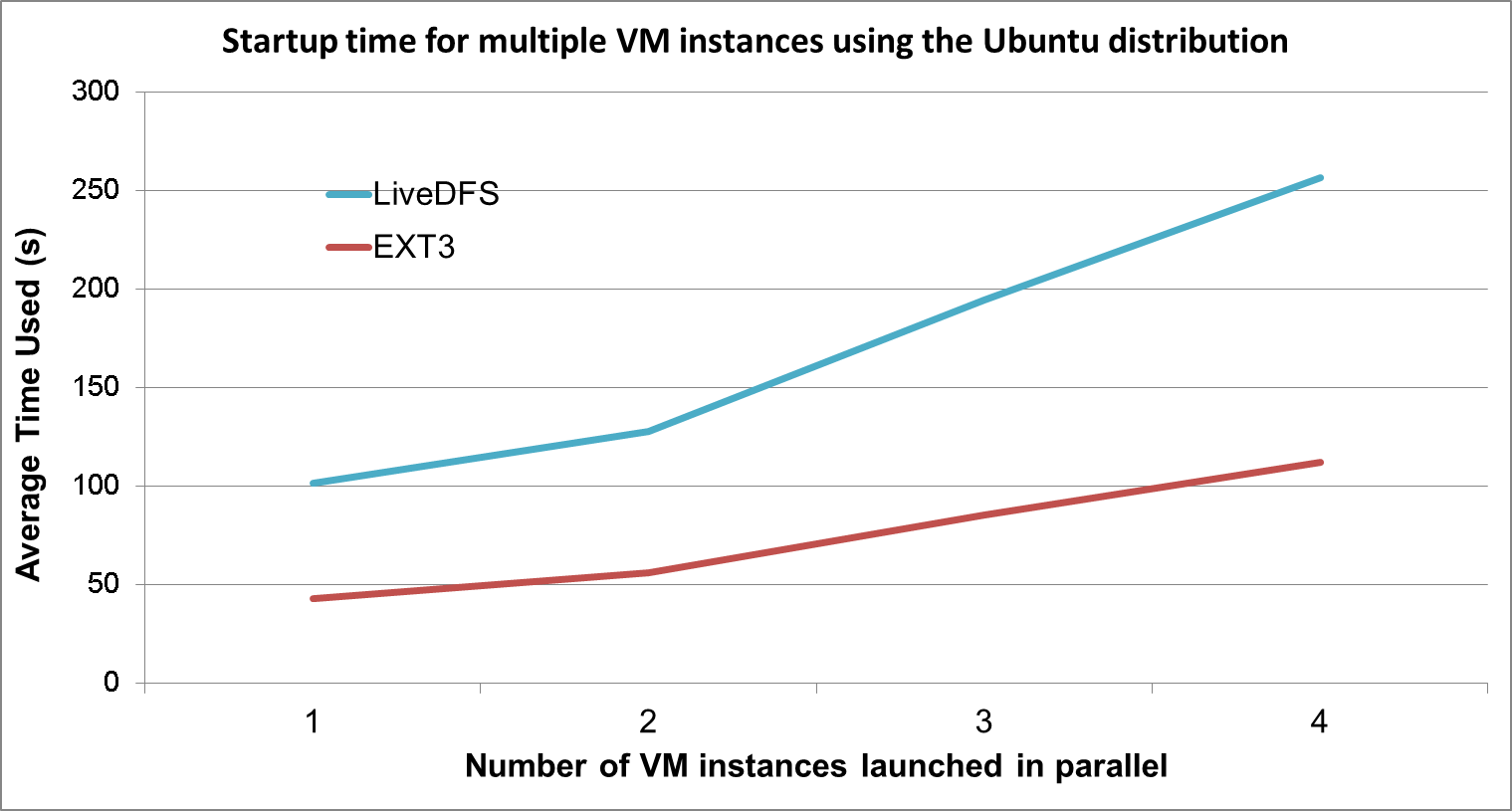 Overhead remains at the same percentage even when multiple instances started in parallel
27
Summary of Results
LiveDFS saves 40% storage via deduplication
LiveDFS uses less VM insertion time, with a tradeoff of more VM startup time
Microbenchmark experiments to study impact of each design features
See details in paper
28
Future Work
Reduce read time due to fragmentation introduced by deduplication? 
e.g., read cache to cache duplicate blocks
Compare LiveDFS with other deduplication file systems (e.g., ZFS, OpenDedup SDFS)?
Explore other storage applications
29
Conclusions
Deploy live (inline) deduplication in an open-source cloud platform with commodity settings
Propose LiveDFS, a kernel-space file system
Spatial locality of fingerprint management
Prefetching of fingerprints into page cache
Journaling to enable crash recovery and combine writes in batch
Source code:
http://ansrlab.cse.cuhk.edu.hk/software/livedfs
30